স্বাগতম
শিক্ষক পরিচিতি
নামঃ সৈয়দ মোঃ আব্দুল হাছিব 
পদবিঃ সহকারী শিক্ষক 
বিদ্যালয়ঃটি সাহেব বাড়ী সরকারি প্রাথমিক বিদ্যালয়
নাঙ্গলকোট,কুমিল্লা।  
Email:armanhasib5@gmail.com
পাঠ পরিচিতি
শ্রেনিঃ প্রথম
বিষয়ঃ বাংলা
পাঠ-১০
পাঠ্যাংশঃ বর্ণ শিখি ,অ আ
সময়ঃ ৩৫ মিনিট
তারিখঃ ২৭/০৩/২০২৪
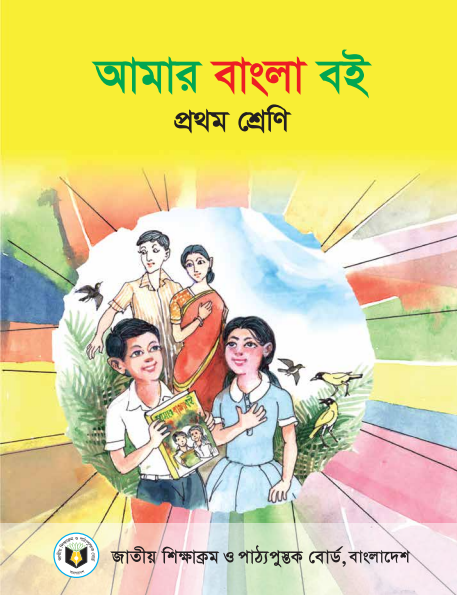 শিখনফল
এ পাঠ শেষে শিক্ষার্থীরা-
১.১.১  প্রমিত উচ্চারনে বলা বাংলা বর্ণমালার স্বরধবনি মনোযোগ সহকারে শুনে শনাক্ত করতে পারবে।
৫.১.১ বাক্য ও শব্দে ব্যবহৃত বাংলা বর্ণমালার ধ্বনি স্পষ্ট ও শুদ্ধভাবে বলতে পারবে।
৫.১.২ বর্ণক্রম অনুসারে বাংলা বর্নমালার ধ্বনি বলতে পারবে
চল বন্ধুরা, আমরা একটি ভিডিও দেখি
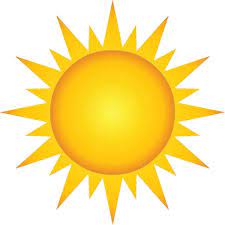 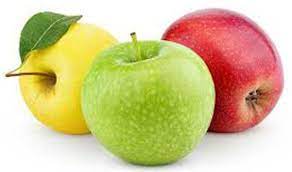 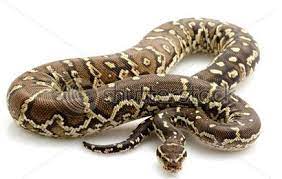 আপেল
অরুণ
অজগর
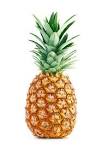 এসো আমরা কিছু ছবি দেখি
আনারস
আজকে আমরা শিখব
আ
অ
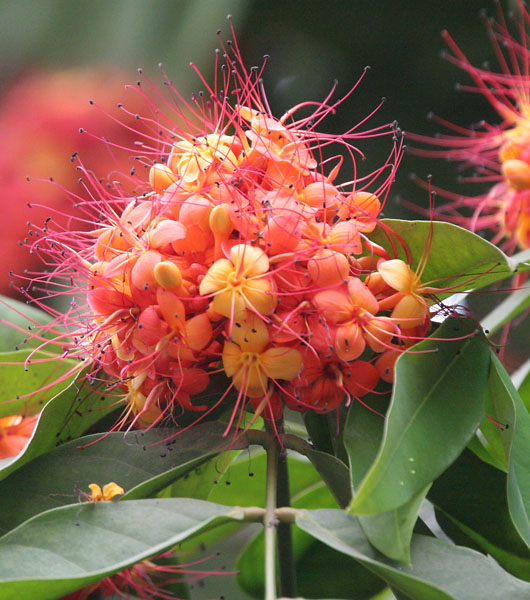 অশোক ফুল ফুটেছে ভাই।
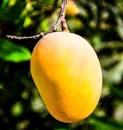 আম খেয়েছি।আতা চাই।
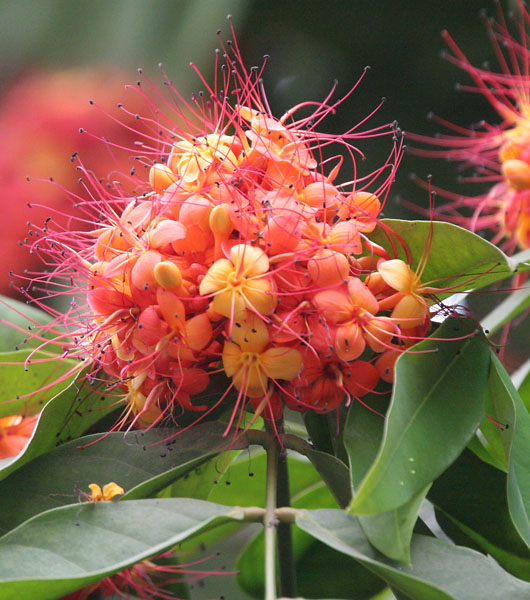 অশোক
অ
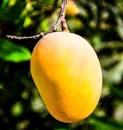 আ
আম
আম
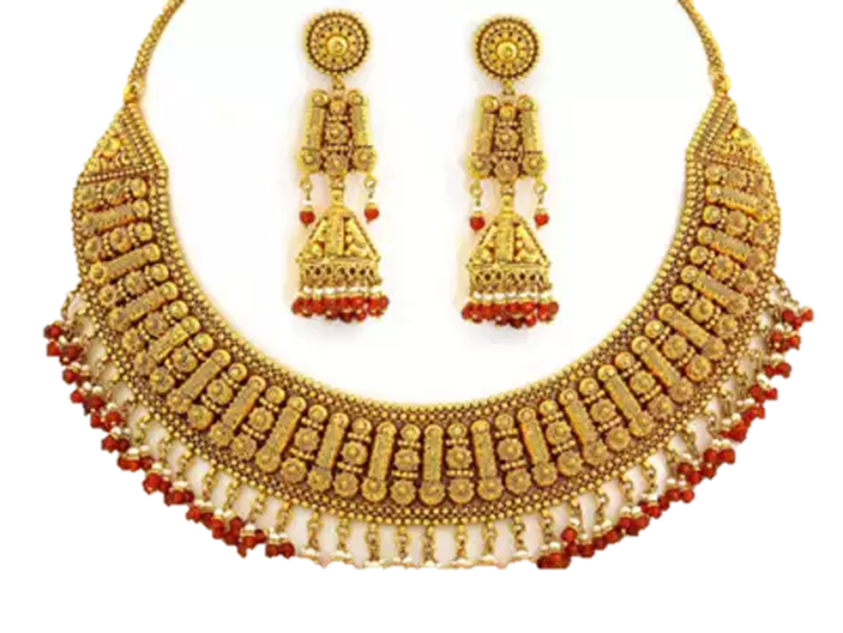 অলংকার
অ
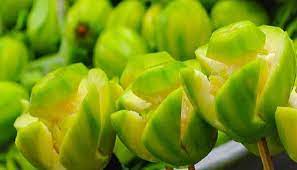 আমড়া
আ
চল, আমরা বাংলা বইয়ের  ১৫ পৃষ্টা খুলে দেখি।
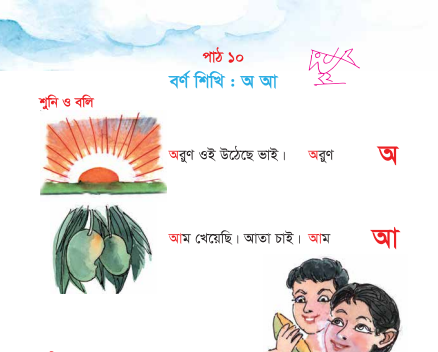 দলে পড়ি
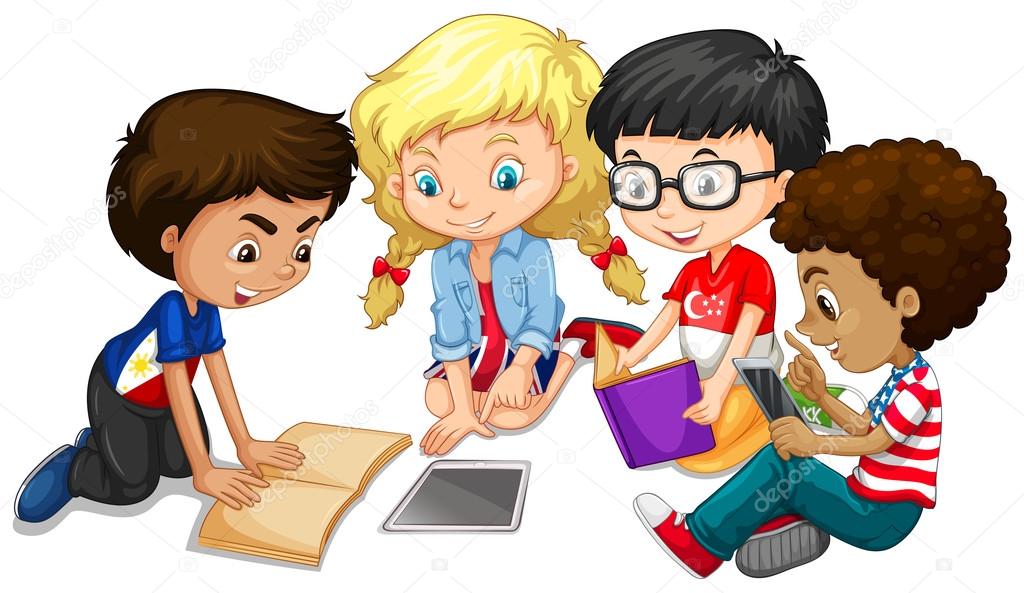 অ
আ
একক কাজ
তোমরা কোন কোন শব্দে অ , আ দেখতে পাচ্ছ ?
আকাশ
আতা
অলি
অজ
অমল
আমড়া
আলু
অতল
মূল্যায়ন
‘অ’দিয়ে ২ টি শব্দ বল
‘আ’দিয়ে ২ টি শব্দ বল
বাড়ির কাজ
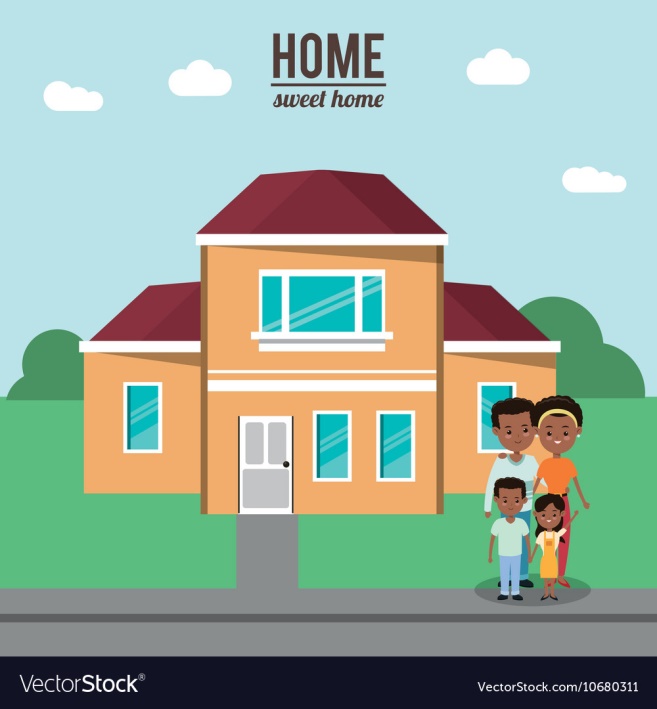 ‘অ ,আ’ দিয়ে ২ টি করে শব্দ শিখে আসবে ।
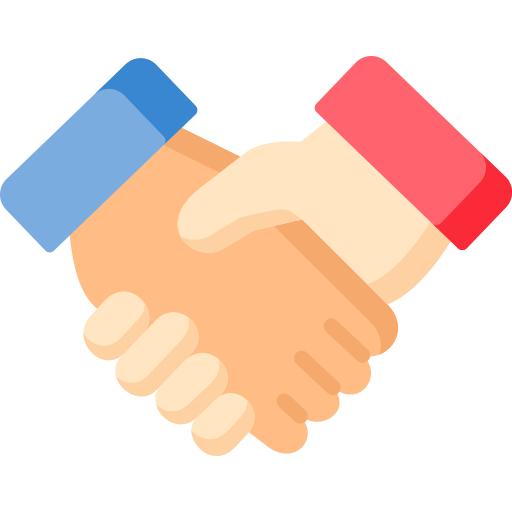 ধন্যবাদ সবাইকে